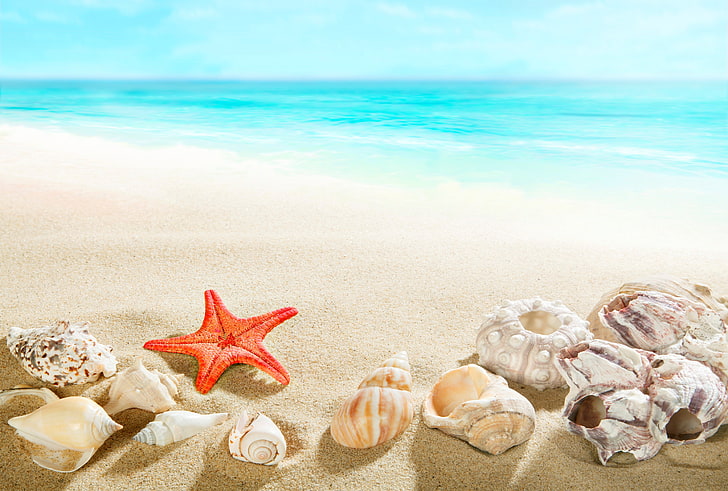 Phòng giáo dục và đào tạo Quận  Long Biên
CHÀO MỪNG CÁC EM HỌC SINH LỚP 2 ĐÃ ĐẾN VỚI TIẾT HỌC MĨ THUẬT!
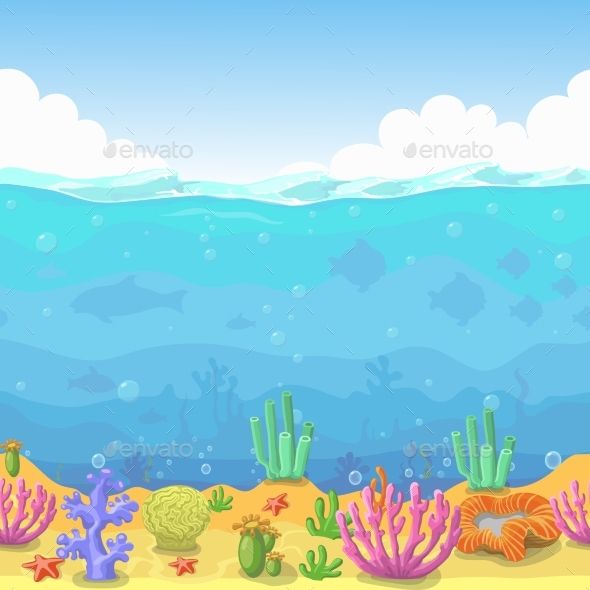 Chủ đề: ĐẠI DƯƠNG MÊNH MÔNG
Bài 2: NHỮNG CON VẬT DƯỚI 
          ĐẠI DƯƠNG  ( Tiết 2)
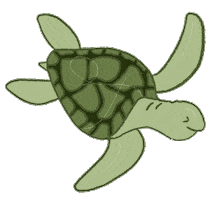 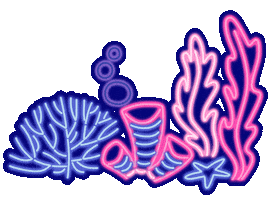 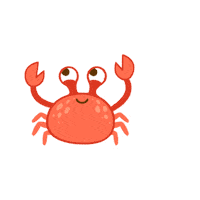 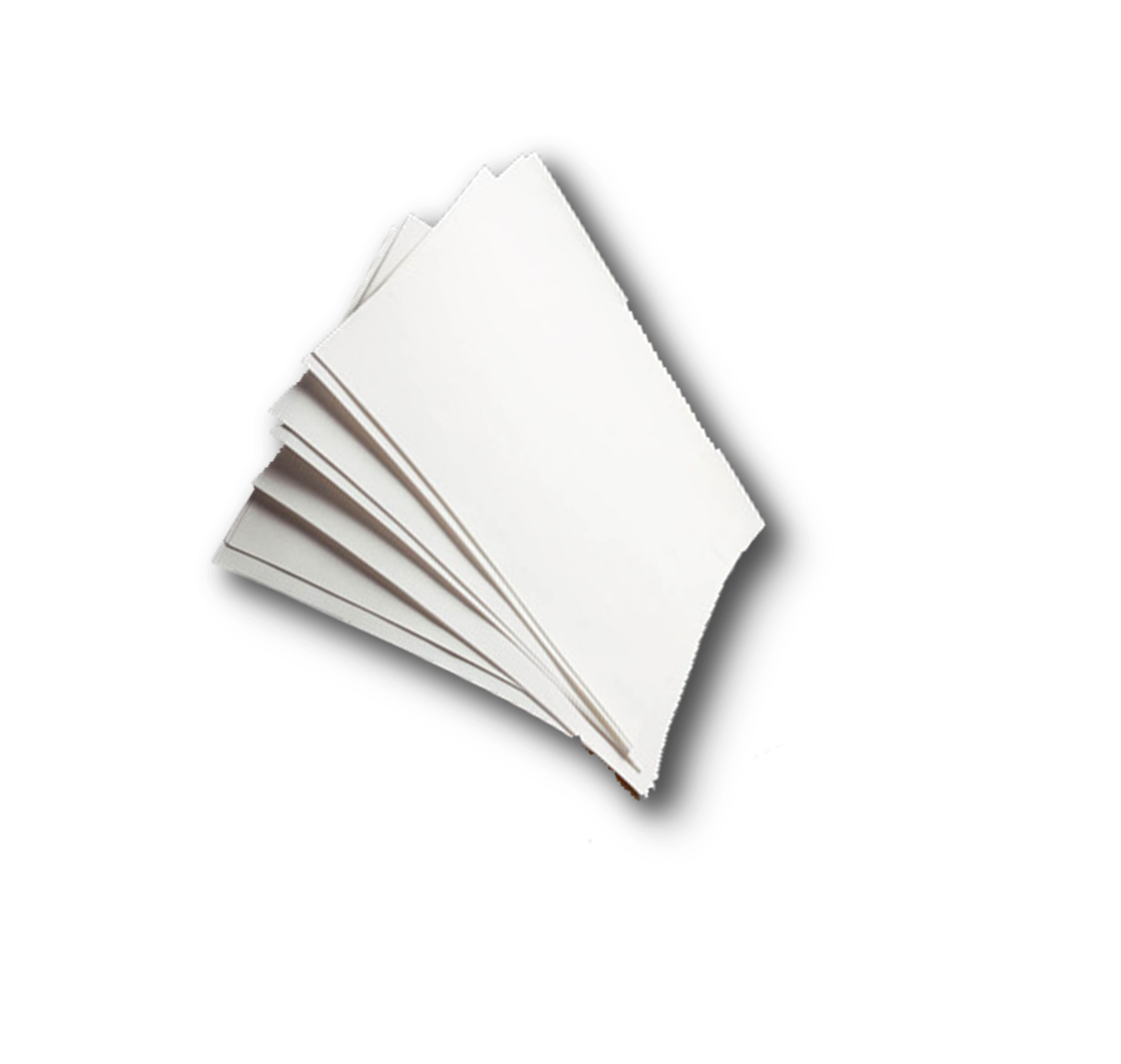 Chuẩn bị đồ dùng học tập
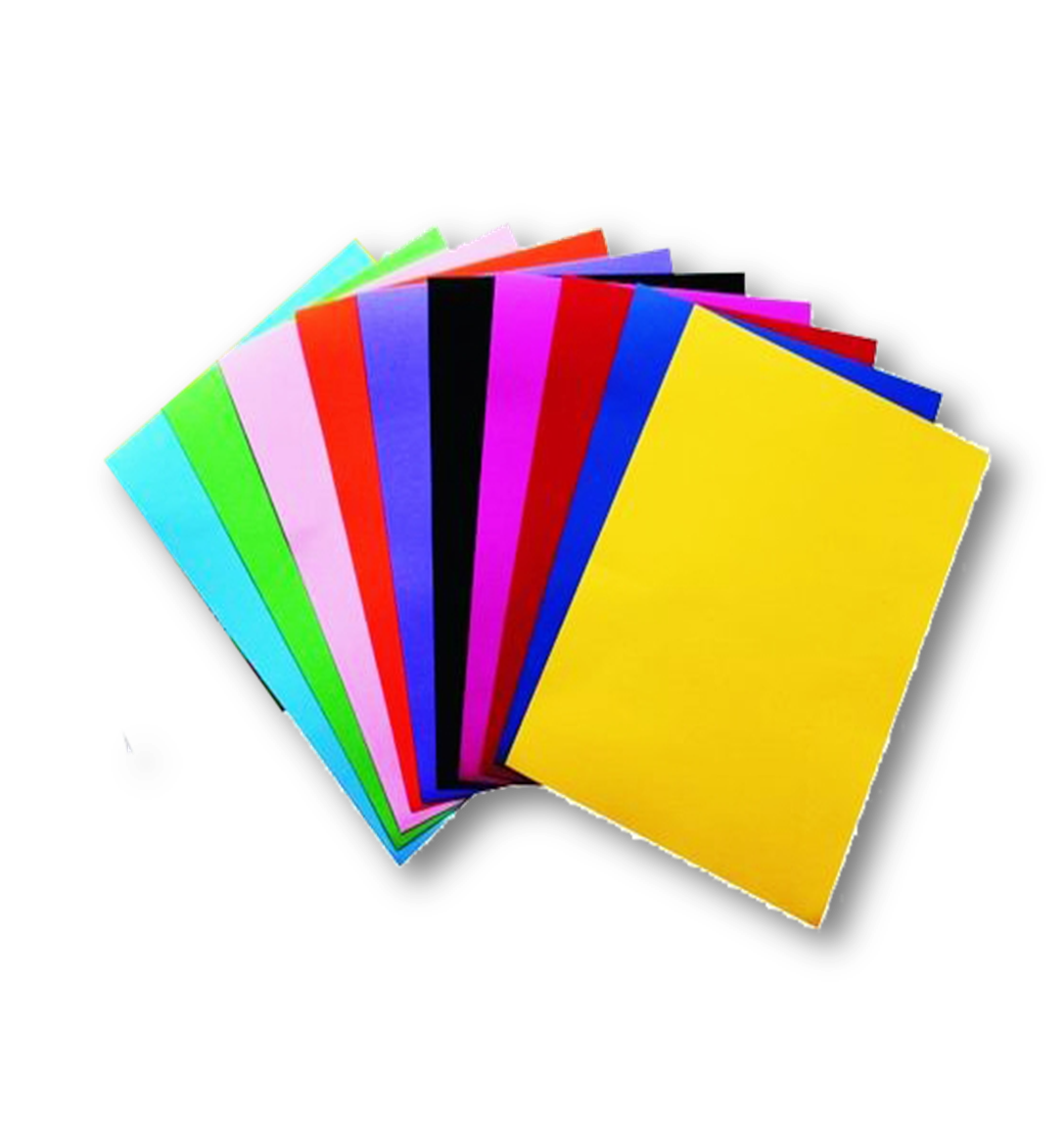 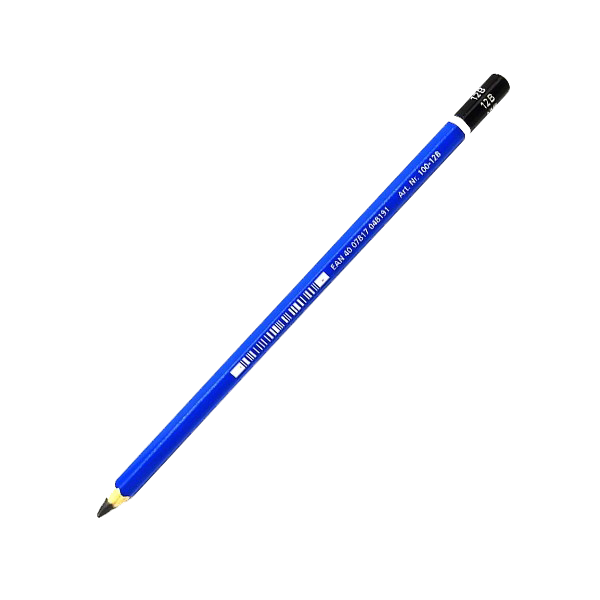 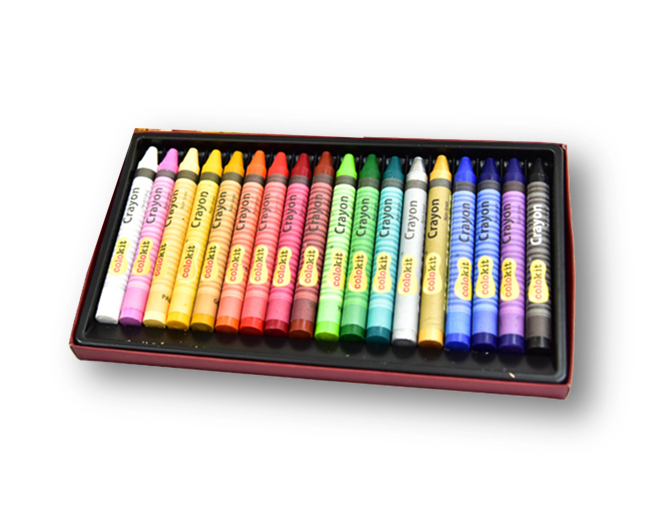 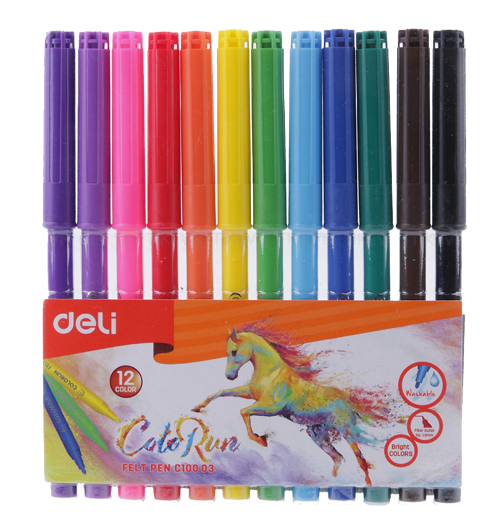 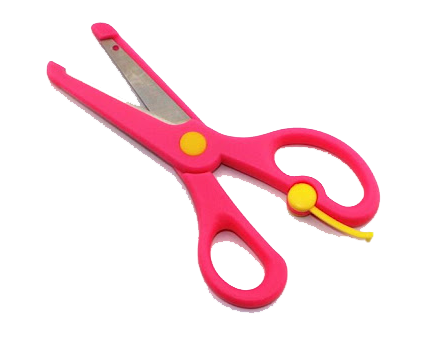 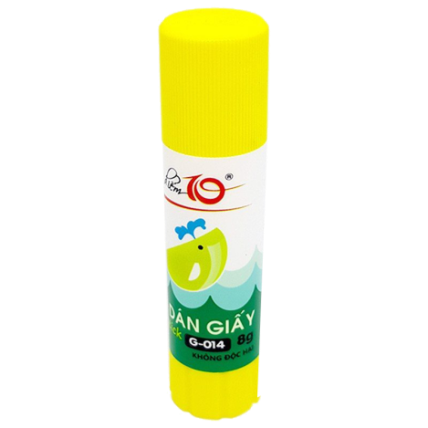 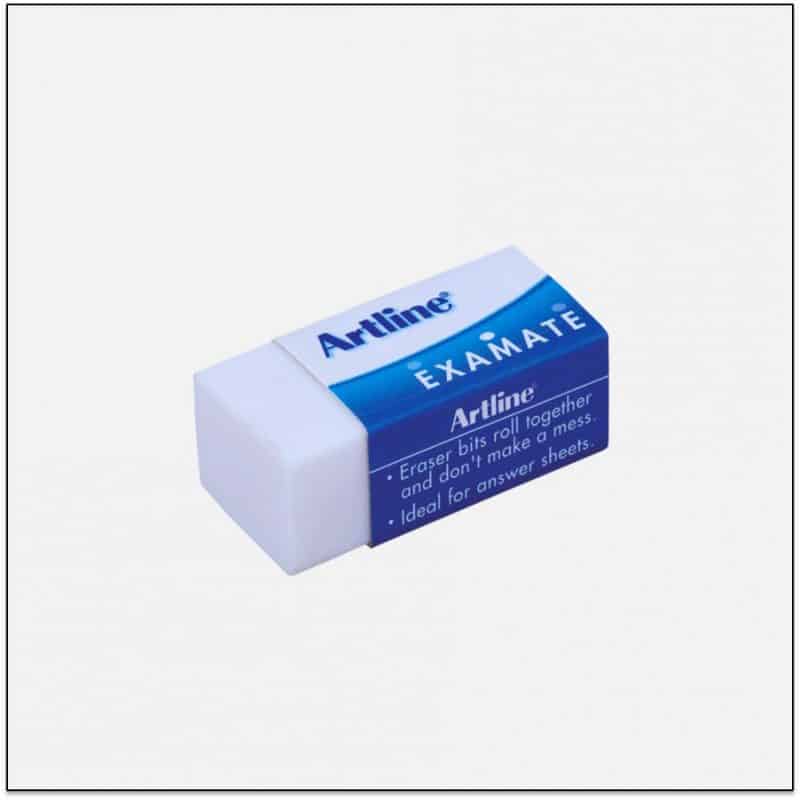 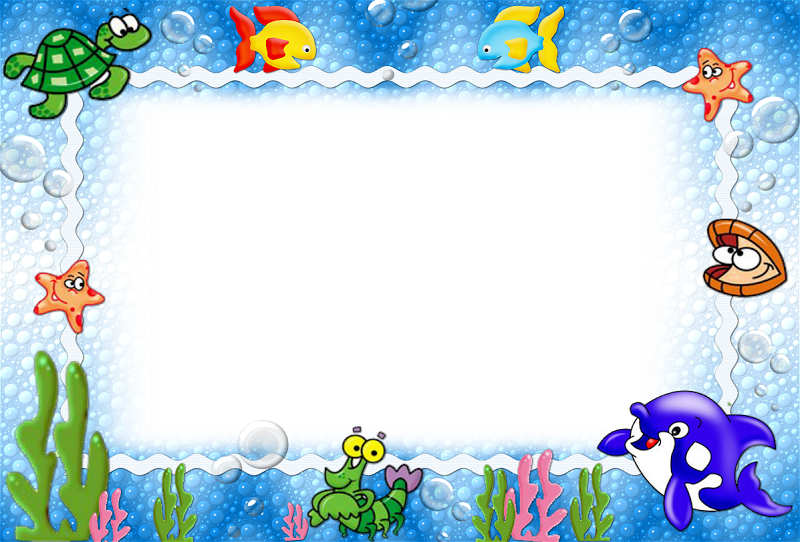 MỤC TIÊU
Chỉ ra được vẻ đẹp phong phú, đa dạng về hình, màu của các con vật dưới đại dương.
Vẽ và trang trí được con vật dưới đại dương.
Nêu được cách kết hợp hài hòa chấm, nét, hình, màu trong vẽ hình và trang trí.
Yêu thiên nhiên. Có ý thức giữ gìn, bảo vệ môi trường biển.
1.KHÁM PHÁ
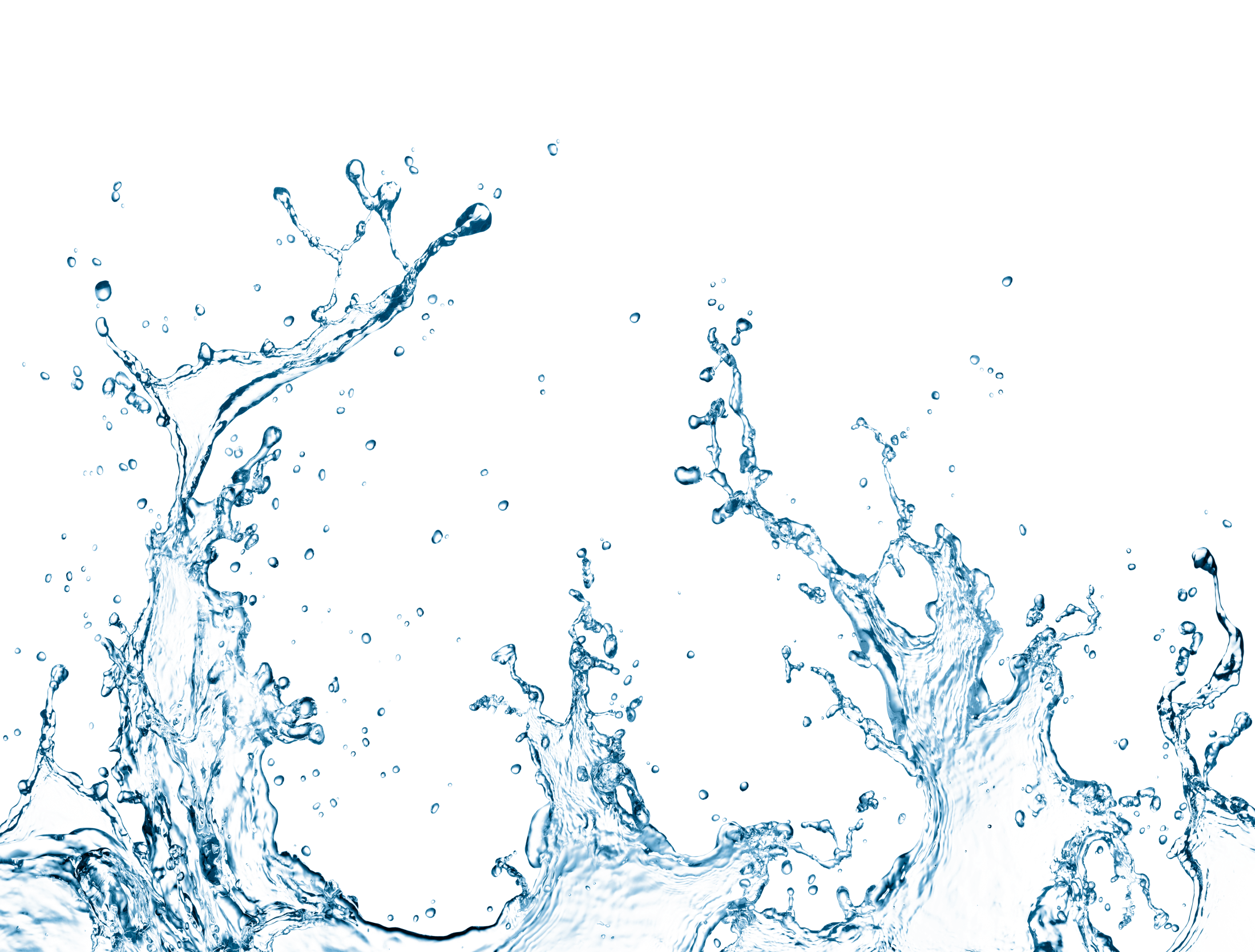 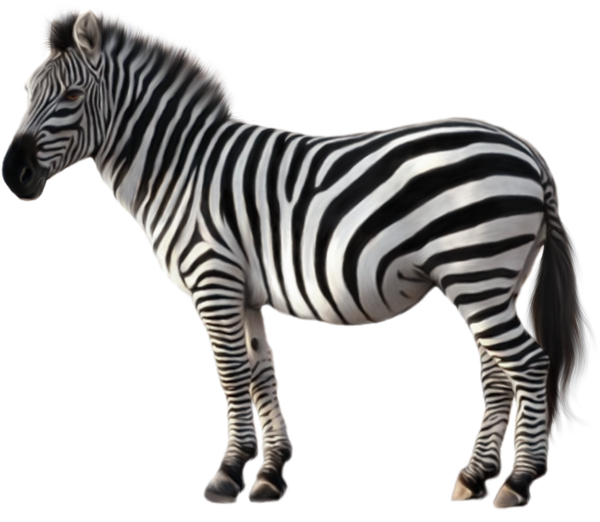 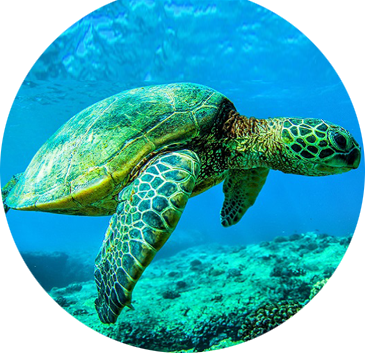 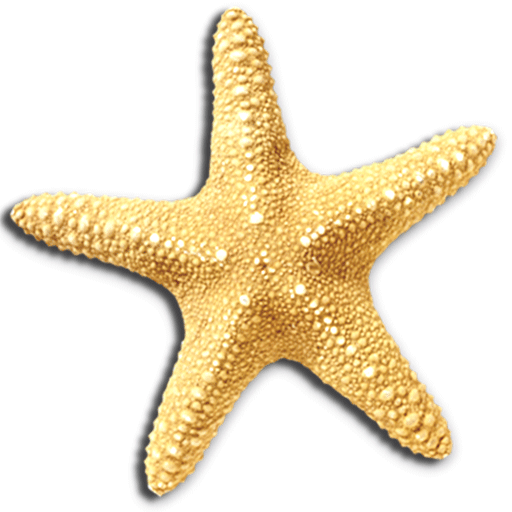 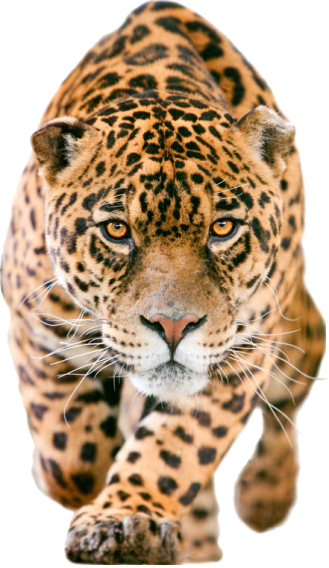 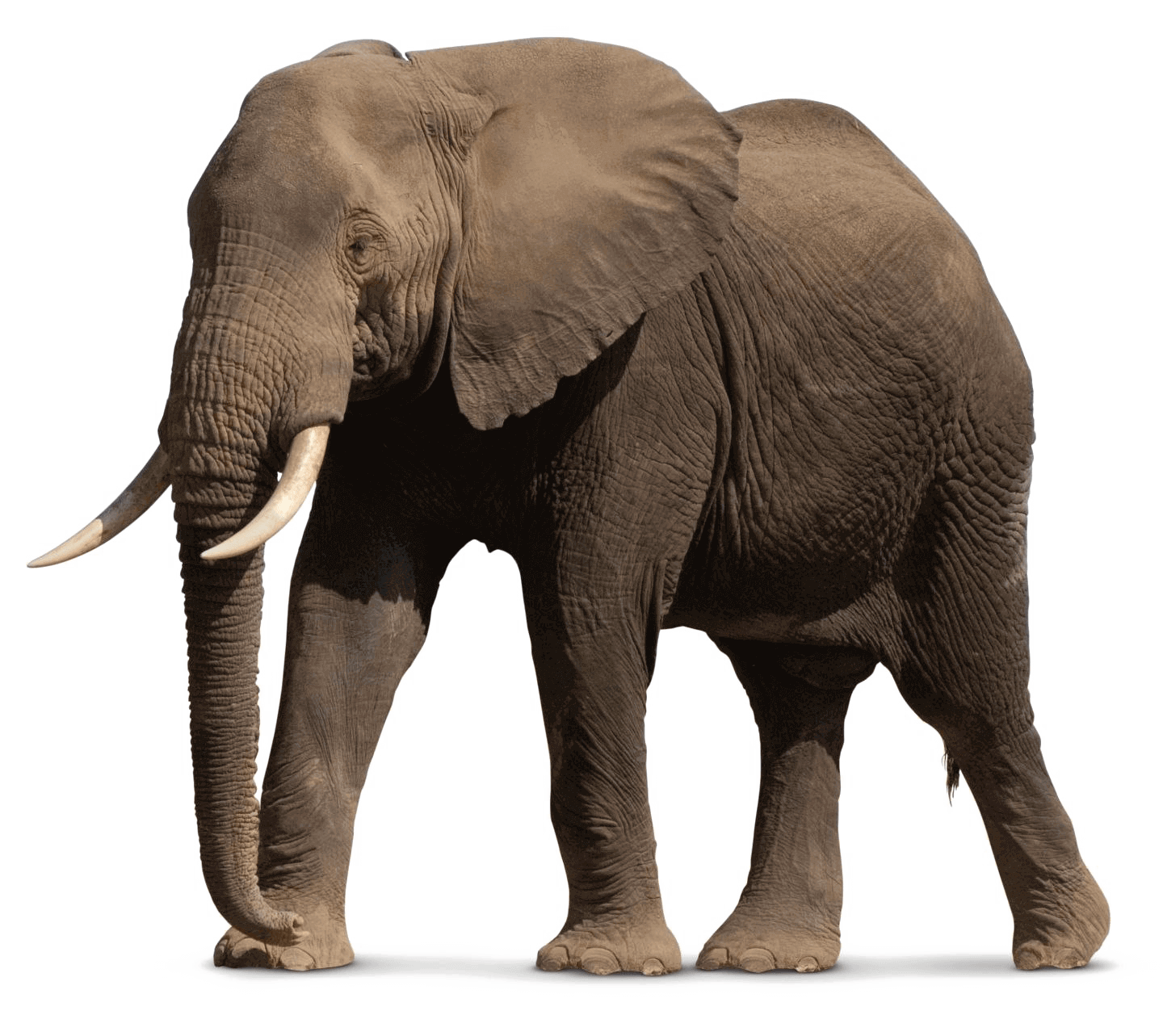 -
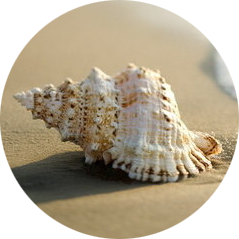 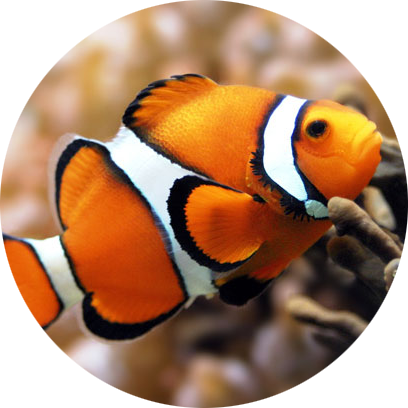 - Trong những hình trên, hình nào là hình các con vật sống trên cạn và hình các con vật nào sống dưới đại dương?
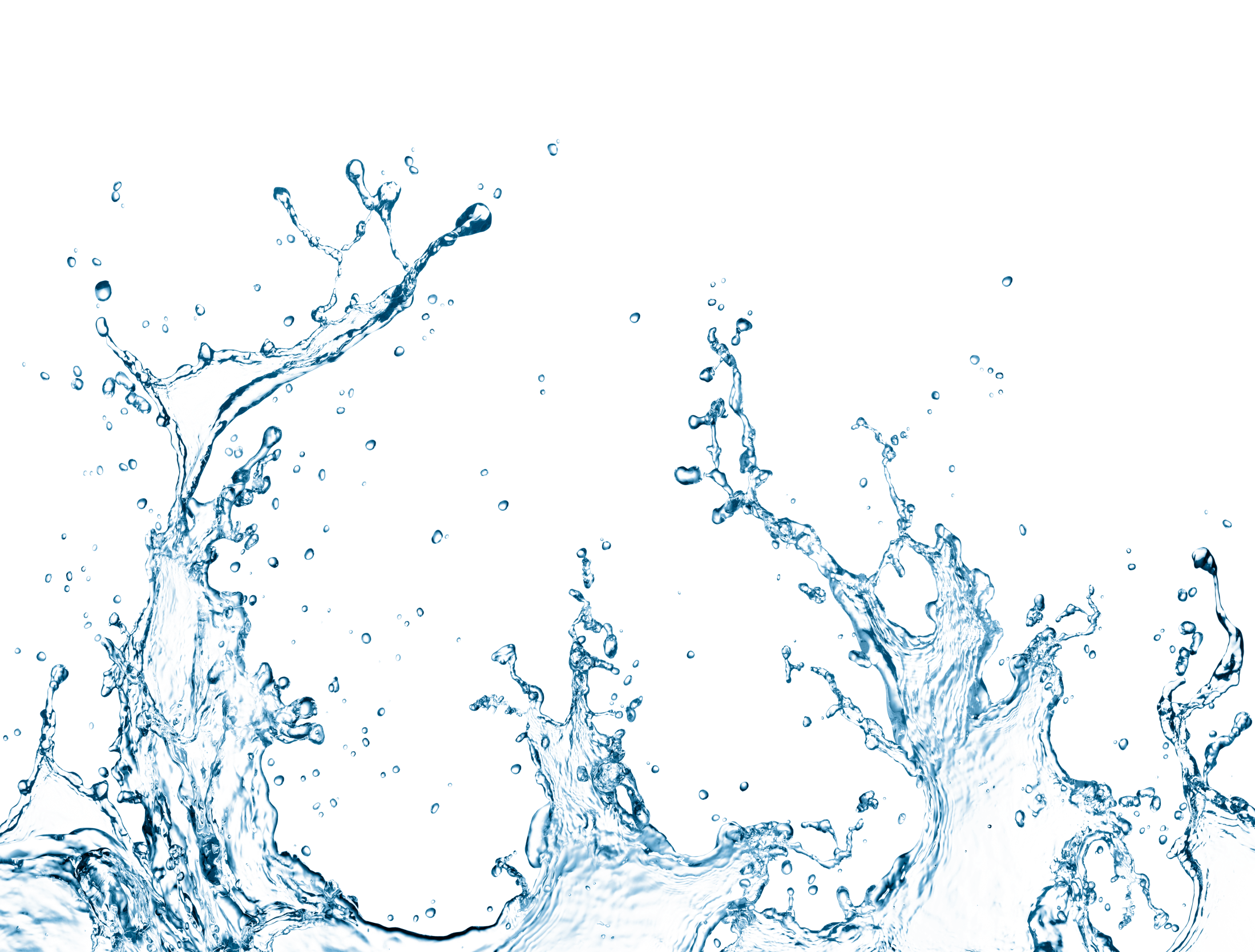 NHẬN BIẾT VẺ ĐẸP CỦA CÁC CON VẬT DƯỚI ĐẠI DƯƠNG
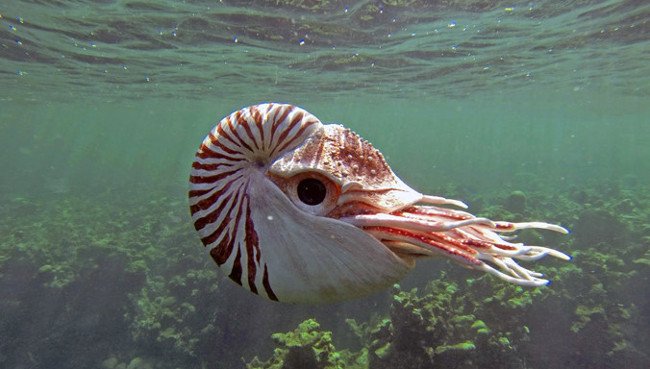 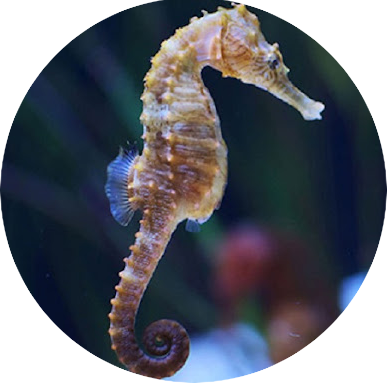 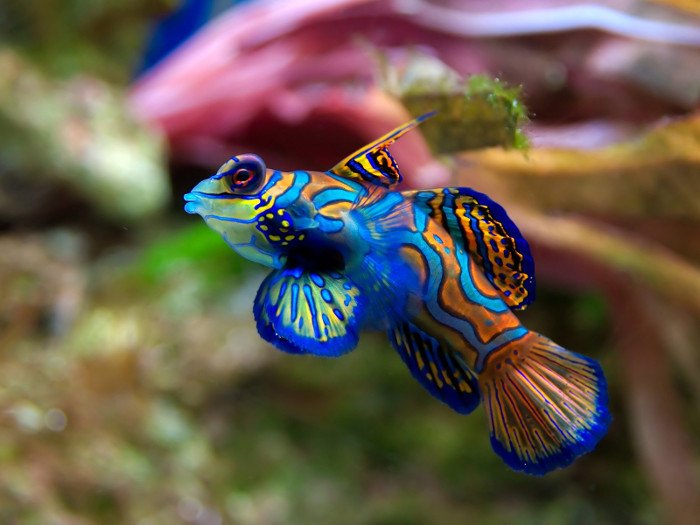 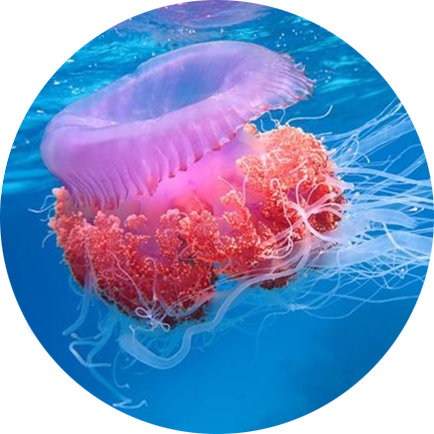 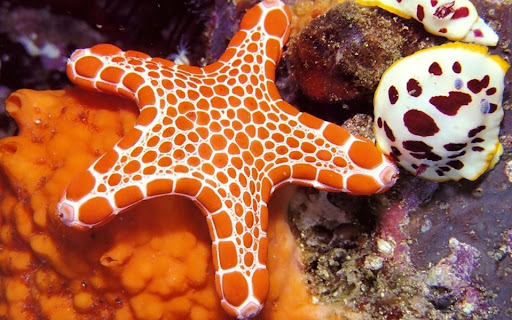 - Em thấy những con vật trên có hình dáng gì?
- Màu sắc họa tiết, đường nét như thế nào?
- Ngoài những con vật trên, em còn biết những con vật nào sống dưới đại dương?
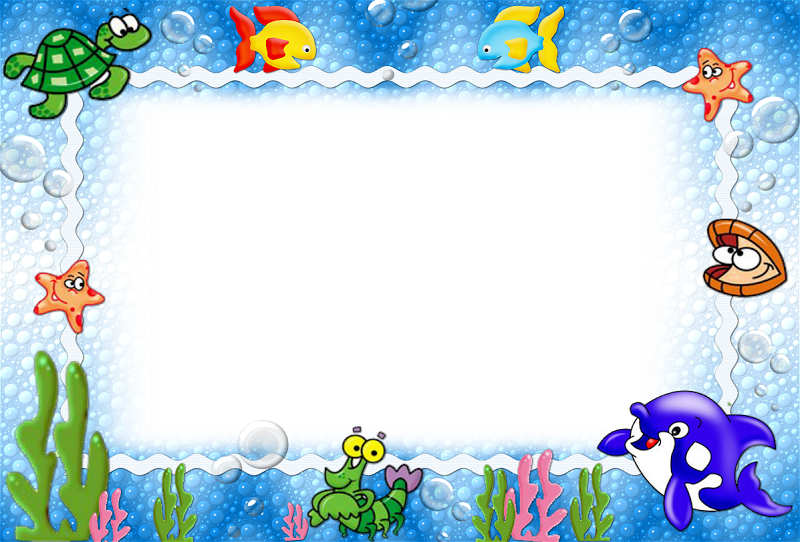 GHI NHỚ
Có rất nhiều con vật dưới đại dương, mỗi con vật đều có vẻ đẹp riêng, phong phú, đa dạng về hình dáng, màu sắc và đường nét.
2. KIẾN TẠO KIẾN THỨC- KĨ NĂNG
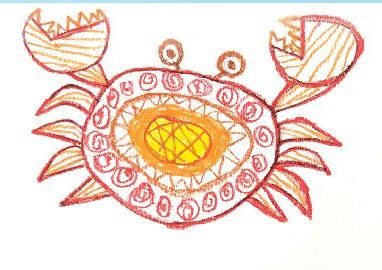 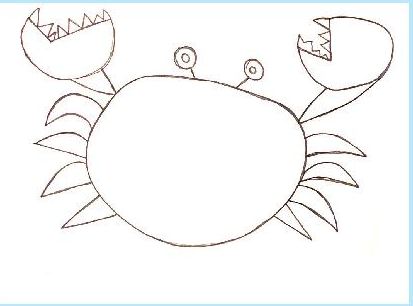 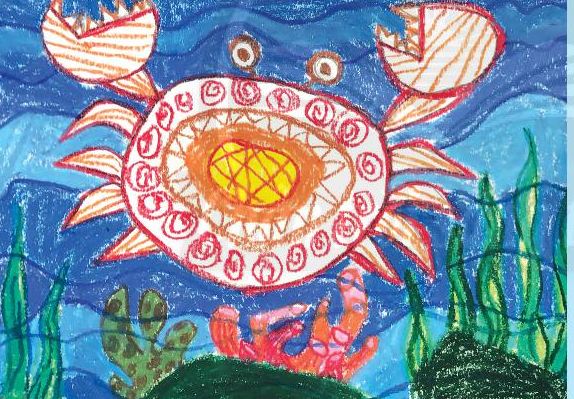 Bước 1: Vẽ hình con vật bằng nét .
Bước 2:Trang trí bằng các chấm, nét, màu.
Bước 3: Vẽ nền để hình con vật thêm sinh động.
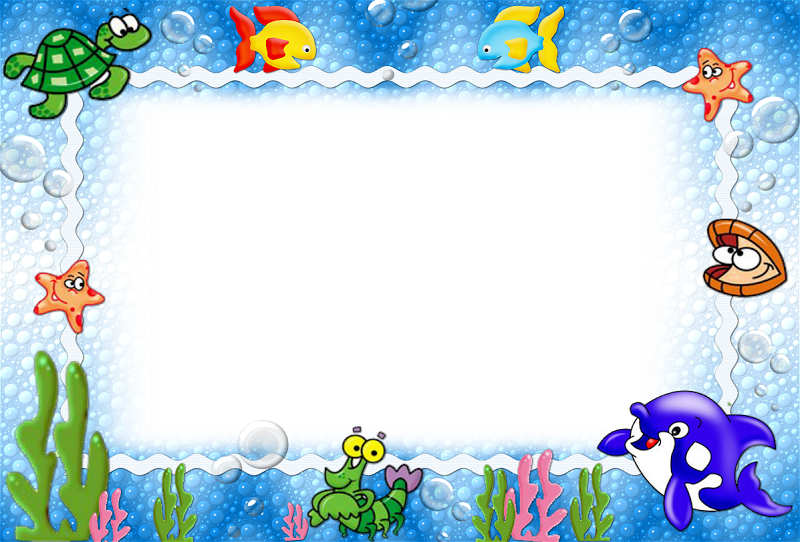 GHI NHỚ
Các bước để vẽ con vật dưới đại dương: B1:Vẽ hình con vật bằng nét. B2: Trang trí bằng các nét, chấm, màu. B3: Vẽ nền để hình con vật thêm sinh động. Kết hợp hình với chấm, nét, màu có thể diễn tả được đặc điểm và hình dáng của một số loại động vật dưới nước.
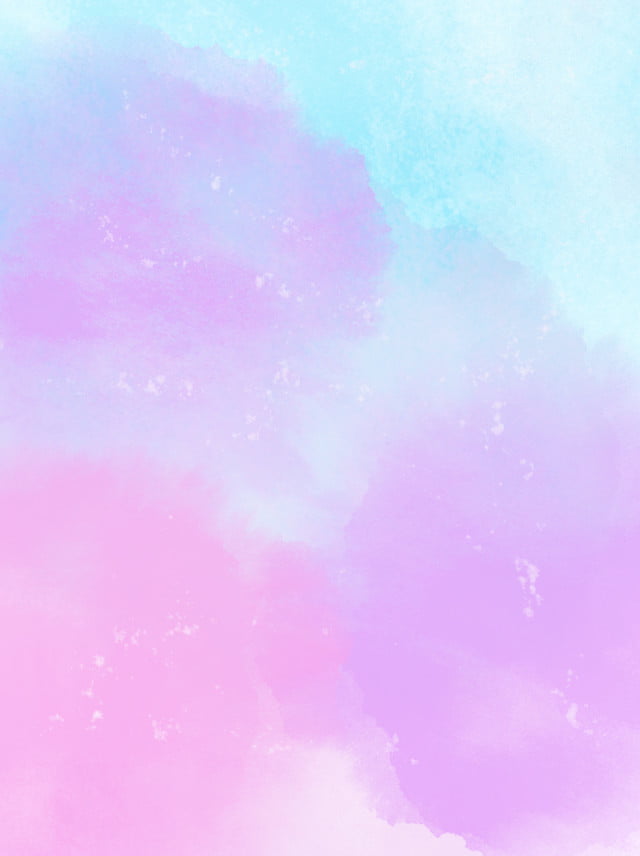 Bài vẽ tham khảo
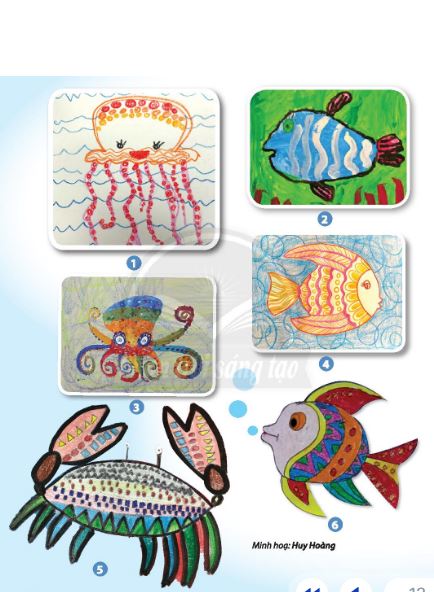 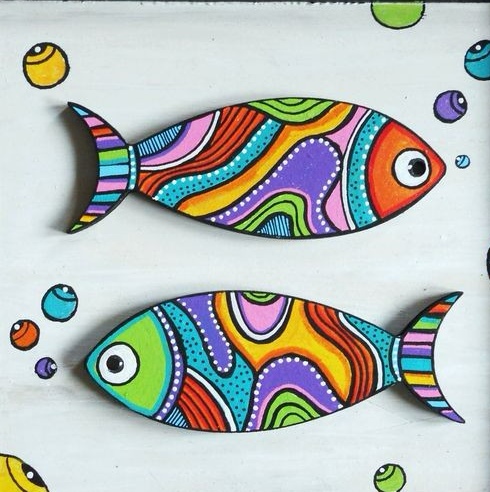 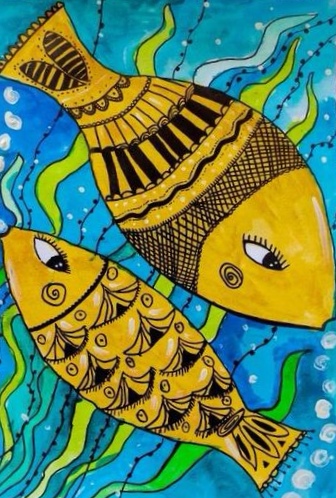 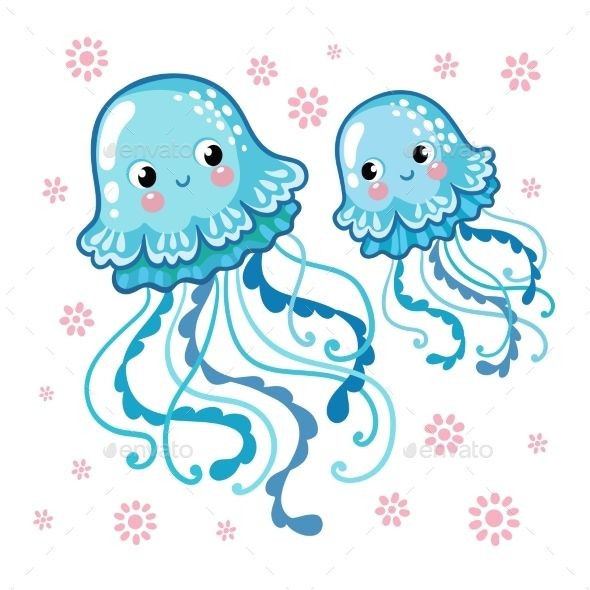 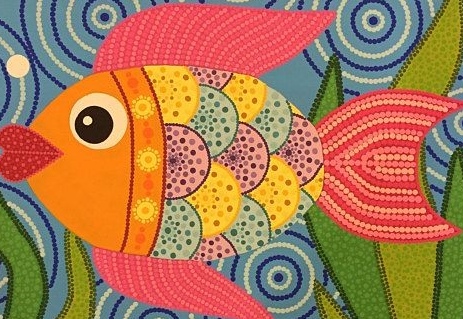 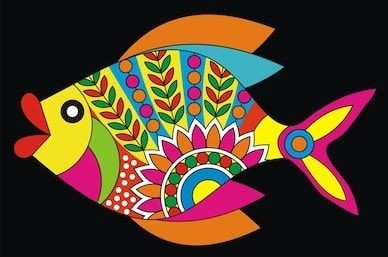 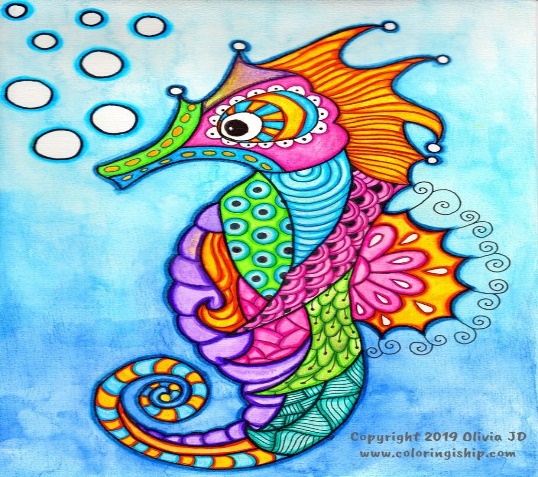 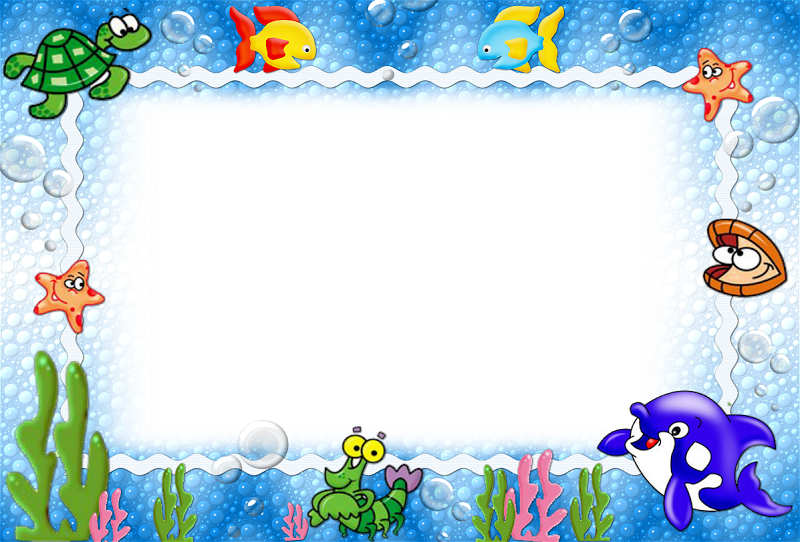 3. LUYỆN TẬP, SÁNG TẠO
- Nhớ lại đặc điểm con vật dưới đại dương mà em thích.
- Em hãy vẽ lại con vật đó bằng các nét, chấm và màu theo ý thích.
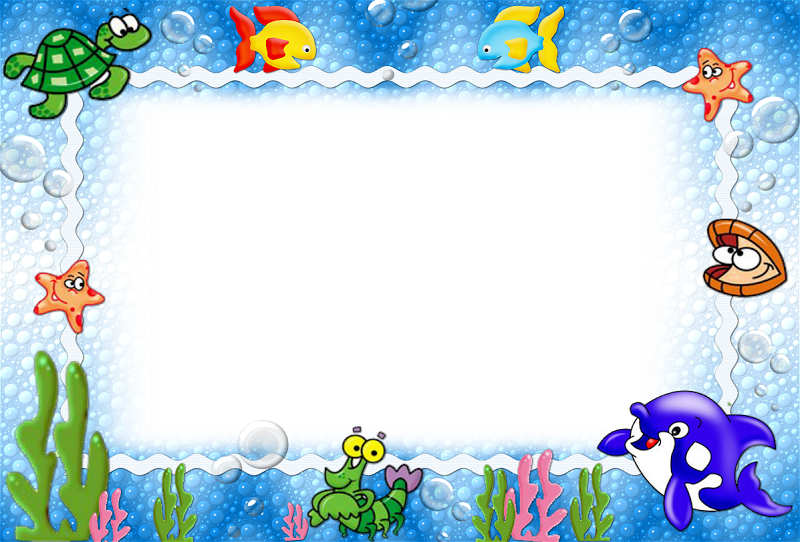 4. PHÂN TÍCH, ĐÁNH GIÁ
Em hãy giới thiệu bức tranh của mình với bố mẹ và người thân trong gia đình nhé !
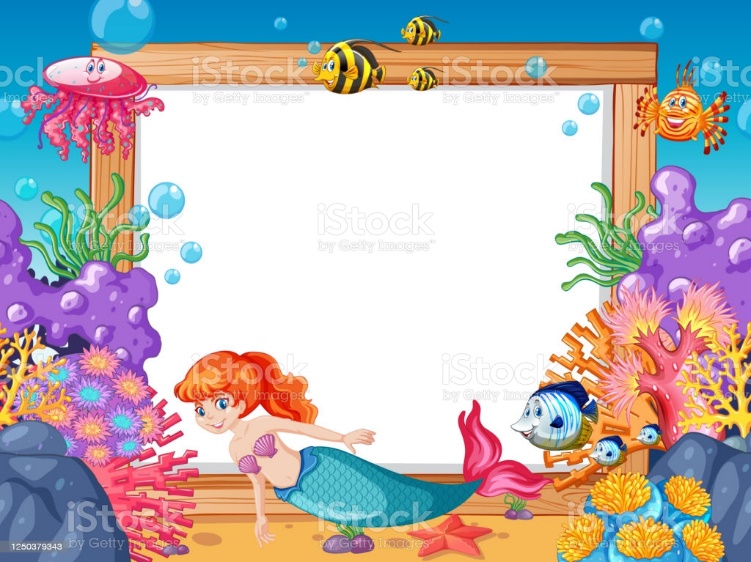 XIN CHÀO VÀ HẸN GẶP LẠI CÁC EM !